Servicemembers Civil Relief Act Rights
Learning Topics
Definition
Importance
Definition
History
Amendments
How does it effect us?
What does it protect?
Life insurance
Rental evictions
Tax obligations
Need to consult legal counsel
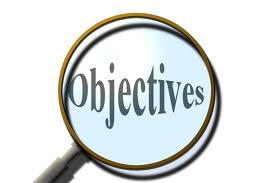 Definition
Replaces the Soldiers and Sailors Civil Relief Act of 1940
Provides relief from certain civil obligations
Temporarily suspends judicial and admin proceedings/transactions involving civil liabilities
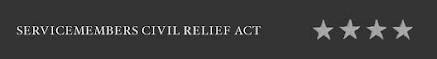 [Speaker Notes: SCRA will provide service members relief from certain civil obligations and temporarily suspend judicial and administrative proceedings and transactions involving civil liabilities when military service materially affects the ability of a service member to meet or attend to civil matters.]
Importance
The SCRA generally provides the following
Protection from default judgments
Suspension of judicial and administrative hearings of civil suits against service members
Limitations for individuals seeking to enforce civil liabilities of members
Preservation of members’ rights with regard to suspension of life insurance premiums, public land rights, taxes and business obligations
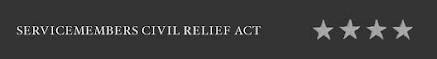 [Speaker Notes: The Act is important to those who have recently come on active duty, or are preparing for a long term deployment — whose duty situation may impact their ability to meet their previous financial commitments.  The SCRA generally provides (among other benefits): 
		•  protection from default judgments; 
		•  suspension of judicial and administrative hearings of civil  (not criminal) suits against servicemembers; 
		•  limitations for individuals seeking to enforce civil liabilities of members concerning leases, installment contracts, mortgages, and liens; and 
		•  preservation of members' rights with regard to suspension of life insurance premiums, public land rights, taxes, and business obligations]
History
The SCRA was officially dated in 1940
Origins can be traced as far back as the Civil War
Any legal action involving a civil matter was put on hold until after the soldier or sailor returned from war
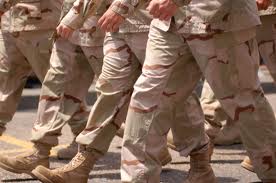 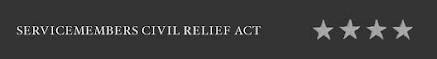 [Speaker Notes: Origins can be traced as far back as the Civil War when the United States Congress passed a total moratorium on civil actions brought against union soldiers and sailors]
Benefits
•  Interest in excess of 6% on pre-service debts is forgiven and not deferred
•  Extending the ability to terminate residential leases for active duty service members 
•  Prohibiting the use by states  of a nonresident service member's military income in determining the tax rate to be assessed against that member's non-military income or the income of the member's spouse
•  Allowing termination of automobile leases based on certain criteria
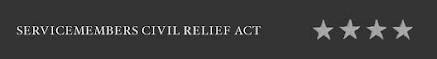 [Speaker Notes: Interest in excess of 6% on pre-service debts is forgiven and not deferred; 
•  Extending the ability to terminate residential leases for active duty servicemembers receiving PCS orders or being deployed with a military unit for 90 days or more; 
•  Prohibiting the use by states  of a nonresident servicemember's military income in determining the tax rate to be assessed against that member's non-military income or the income of the member's spouse

•  Allowing termination of automobile leases by: 
	•  Servicemembers called to active duty for 180 days or more, 
	•  Servicemembers receiving permanent change of station (PCS) orders outside the U.S., or 
	•  Servicemembers deploying with a military unit for 180 days or more;]
How does it effect us?
Moving is a large part of military life 
SCRA can help get out of contracts early and receive benefits when these movements are unavoidable
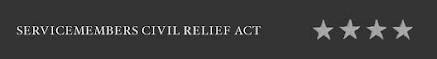 What/Who does it Protect?
•  All persons on active duty with the uniformed services, including regular and active reserve
•  Reserve and National Guard personnel who have been activated and are on Federal active duty 
•  Reserve components who have received orders to report from the date of receipt of orders through the date of reporting for military service and beyond while on active military status
•  SCRA does NOT apply to
•  Reserve or National Guard components NOT on active duty
•  RETIRED personnel
•  National Guard troops called to duty under STATE orders
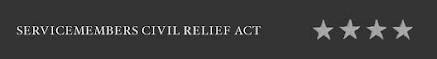 [Speaker Notes: All persons on active duty with the uniformed services, including regular and active reserve; 
•  Reserve and National Guard personnel who have been activated and are on Federal active duty (whether as volunteers or as a result of involuntary activation), and inductees serving with the armed forces; 
•  Reserve components who have received orders to report from the date of receipt of orders through the date of reporting for military service and beyond while on active military status; 

•  SCRA does NOT apply to: 
•  Reserve or National Guard components NOT on active duty; 
•  RETIRED personnel; 
•  National Guard troops called to duty under STATE orders]
Others who many benefit from SCRA
Certain benefits are extended to service member dependents. 
•  A "dependent" is defined as a service member's spouse or child
	•  A "dependent" is also an individual for whom the service member provided more than one-half of the support during the 180 days preceding an application for relief under the Act.
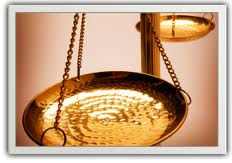 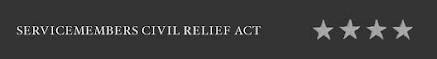 [Speaker Notes: Certain benefits are extended to service member dependents. 
•  A "dependent" is defined as a service member's spouse or child
	•  A "dependent" is also   an individual for whom the service member provided more than one-half of the support during the 180 days preceding an application for relief under the Act.]
Other important Points
1. Service members may waive their SCRA rights 
		 • Highly discouraged 
2. Service members may set aside or vacate  default judgments 
3. Service members may stay civil proceedings 
4. Service members are entitled to reduced interest rates 
5. Service members may prevent rental evictions 
6. Protection from creditors on installment contracts 
7. Service member's mortgages may be protected
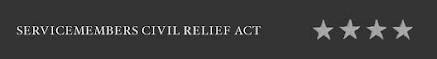 Important Points Continued
8. Invalidation of sale, foreclosure, or seizure of service member's property 
9. Service members may terminate leases on premises 
10. Service members may terminate motor vehicle leases 
11. Service member's life insurance policies are protected
12. Service member rights concerning taxes on property 
13. Service member's income tax obligations may be deferred
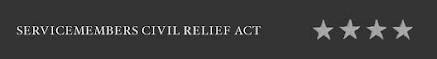 Consulting Legal Counsel
When in doubt about a situation seek legal counsel
It is always advisable that service members seek more information about SCRA rights through legal advice
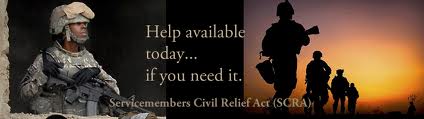 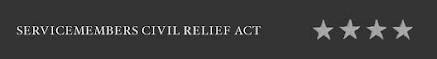 Conclusion
As an active duty service member you can be called up at any point to do your job
The SCRA helps protect the rights of soldiers and sailors who are called up on the spot and need help with legal obligations
Never be afraid to ask about your rights from the SCRA and how they can help you in future situations
DO NOT WAIVE YOUR SCRA RIGHTS!
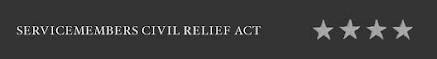 References
Service members Civil Relief Act
http://www.justice.gov/usao/az/rights/Servicemembers_Civil_Relief_Act.pdf
About US Military
http://usmilitary.about.com/od/sscra/l/blscramenu.htm
Army Times
http://www.armytimes.com/community/ask_lawyer/offduty-ask-the-lawyer-learn-to-assert-scra-rights-032111w/